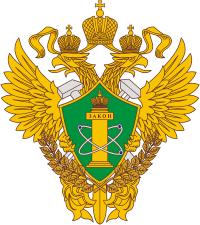 Сибирское управление 
Федеральной службы по 
экологическому, технологическому 
и атомному надзору
РОСТЕХНАДЗОР
Итоги работы 
Сибирского управления Ростехнадзора 
в угольной промышленности
за І полугодие 2024 года
Докладчик: заместитель руководителя управления А.Г. Михеев
РОСТЕХНАДЗОР
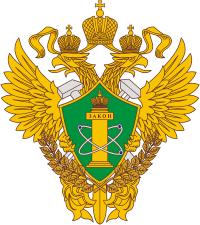 Объекты, поднадзорные Сибирскому управлению Ростехнадзора
127  опасных производственных объектов «разрез угольный»
61    объект по обогащению и переработке полезных ископаемых
76    карьеров
4      рудника с открытым способом добычи
27    складов ВМ
9      объектов производства ВМ
9      полигонов для испытания ВМ
2
РОСТЕХНАДЗОР
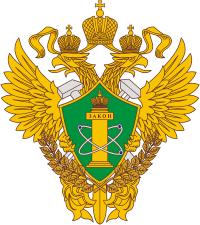 Надзорная деятельность в горнодобывающей промышленности 
за I полугодие 2024 года
3
РОСТЕХНАДЗОР
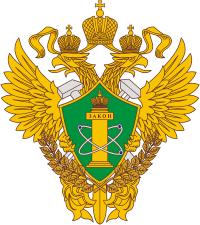 На объектах по добыче угля открытым способом
за I полугодие 2024 года
4
РОСТЕХНАДЗОР
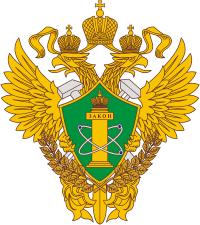 На объектах по обогащению и переработке полезных ископаемых 
за I полугодие 2024 года
5
РОСТЕХНАДЗОР
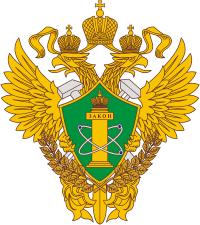 На горнорудных объектах по добыче открытым способом
за I полугодие 2024 года
6
РОСТЕХНАДЗОР
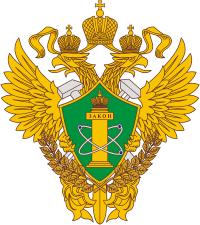 При обращении со взрывчатыми материалами промышленного назначения за I полугодие 2024 года
7
РОСТЕХНАДЗОР
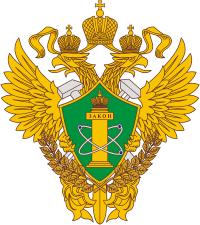 План реализации мероприятий по внедрению МФСБ
ПРИКАЗ от 10 ноября 2020 года № 436
Об утверждении Федеральных норм и правил в области промышленной безопасности
"Правила безопасности при разработке угольных месторождений открытым способом"
8. Приведение действующего угольного разреза в соответствие с требованиями настоящих Правил
безопасности осуществляется в сроки, которые устанавливает руководитель (главный инженер) организации или
технический руководитель (главный инженер) угольного разреза. Для приведения действующего угольного
разреза в соответствие с требованиями настоящих Правил безопасности руководителем (главным инженером)
организации или техническим руководителем (главным инженером) угольного разреза разрабатываются
мероприятия, обосновывающие и обеспечивающие безопасную эксплуатацию угольного разреза. План
реализации мероприятий направляется в территориальный орган Федеральной службы по экологическому,
технологическому и атомному надзору, осуществляющий федеральный государственный надзор в области
промышленной безопасности за угольным разрезом (далее - территориальный орган Ростехнадзора).
Особое внимание реализации планов мероприятий по внедрению МФСБ уделяется    при   рассмотрении  и  согласовании  планов 	развития   горных   работ, а так же в ходе     проведения    плановых и внеплановых проверок    угольных     разрезов.
8
РОСТЕХНАДЗОР
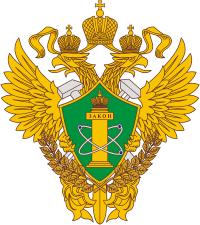 Итоги внедрения МФСБ
9
Спасибо за внимание!
10